Preguntas sobre el área de español
Creado por:Victor Daniel Morales Morales.
8º1Grado: 8°1Profesora: Liboria RenterIa.
¿QUÉ ES UN HIATO?
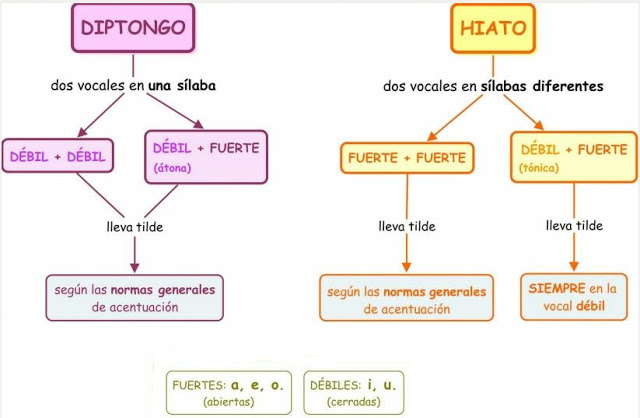 PALABRAS CON PRONUNCIACIÓN SIMILAR
DOS VOCALES EN DIPTONGO O TRIPTONGO PERO EN DIFERENTE Sílaba
ACENTO EN LA Penúltima SÍLABA
PALABRAS QUE TIENEN EL MISMO SIGNIFICADO
¡ Muy Bien !
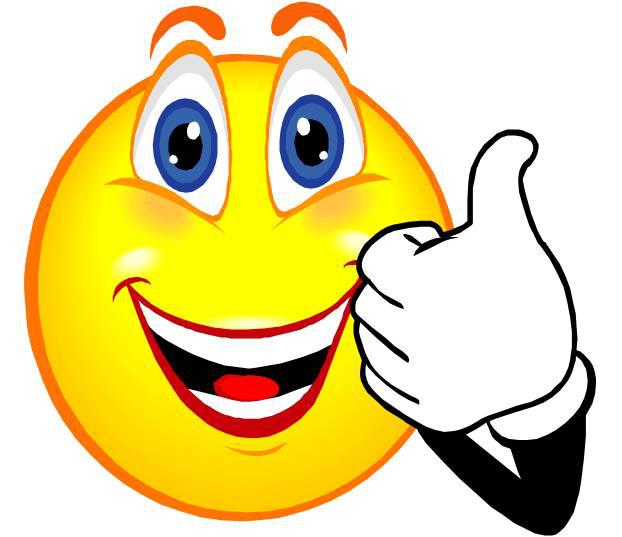 ¡ Perdiste !
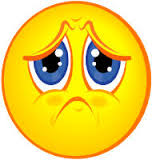 ¿QUE SON PALABRAS PARÓNIMAS?
SON PAREJAS DE PALABRAS QUE TIENEN SEMEJANZA
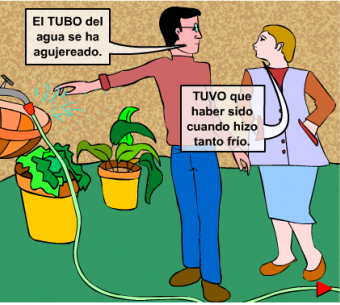 PALABRAS CON LA MISMA Pronunciación CON ORTOGRAFIA DIFERENTE
ES EL SUJETO DE LA ORACIÓN
ACENTO EN LA PENÚLTIMA Sílaba
¡ Muy Bien !
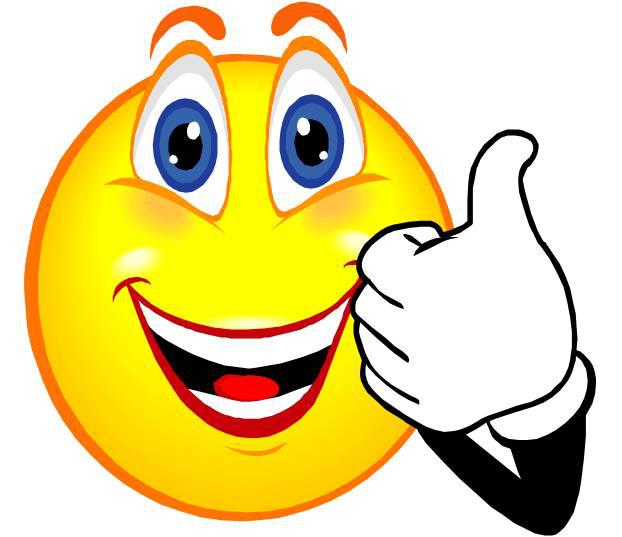 ¡ Perdiste !
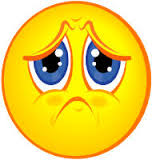 ¿QUÉ ES UN DIPTONGO?
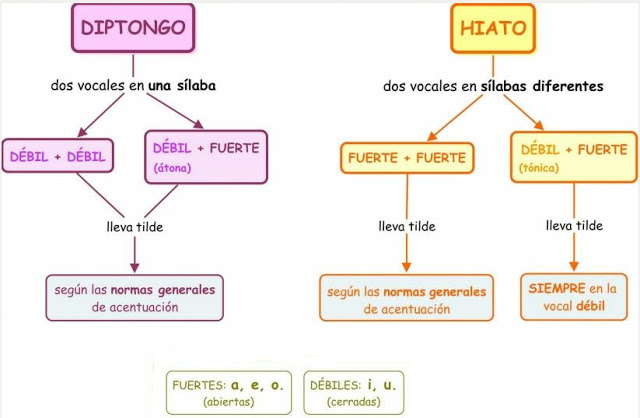 ACENTO EN LA última SÍLABA
PALABRAS QUE SE ESCRIBEN IGUAL
ES LO CONTRARIO DE UNA PALABRA
ES CUANDO SE UNE UNA VOCAL FUERTE (A, E, O)
¡ Muy Bien !
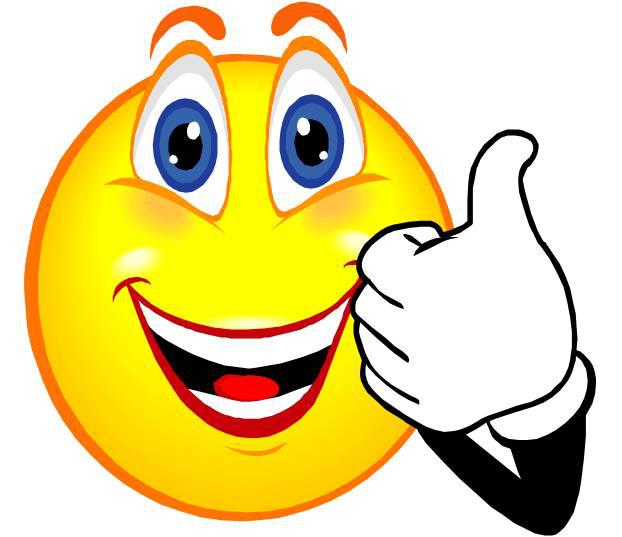 ¡ Perdiste !
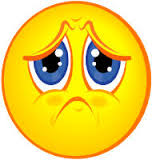 ¿CUÁL DE ESTAS PALABRAS ES ESDRÚJULA?
brújula
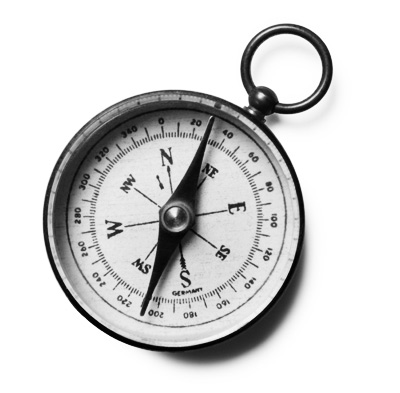 TIEMPO
CARBÓN
TODAS LAS ANTERIORES
¡ Muy Bien !
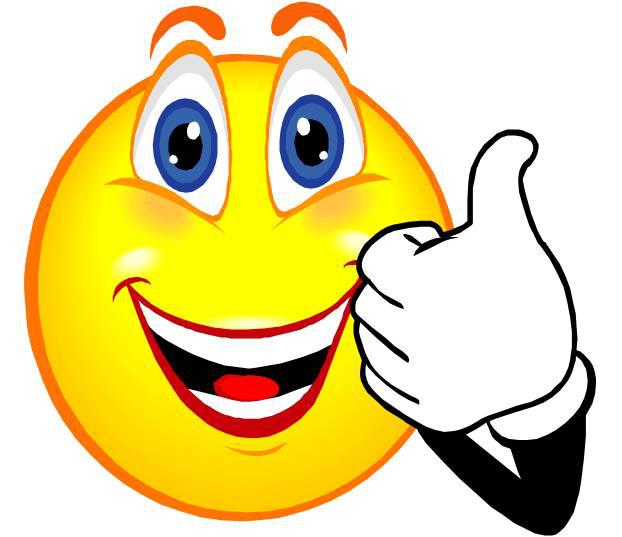 ¡ Perdiste !
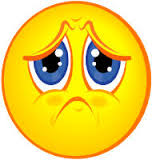 ¿CUÁL DE ESTAS PALABRAS ES AGUDA?
ÁLBUM
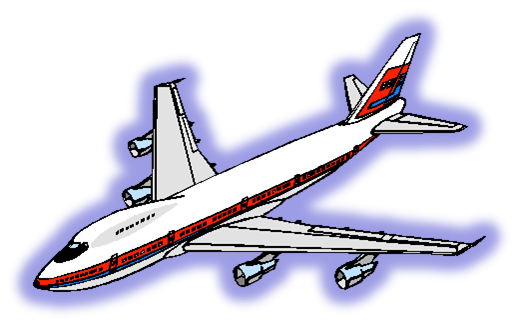 avión
CÁRCELES
NINGUNA DE LAS ANTERIORES
¡ Muy Bien !
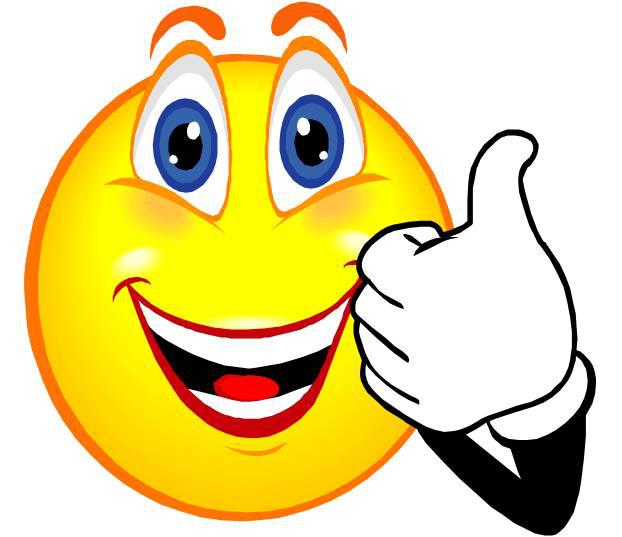 ¡ Perdiste !
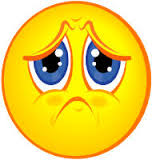 ¿CUÁL DE ESTAS PALABRAS ESTA MAL ESCRITA?
SALVAJE
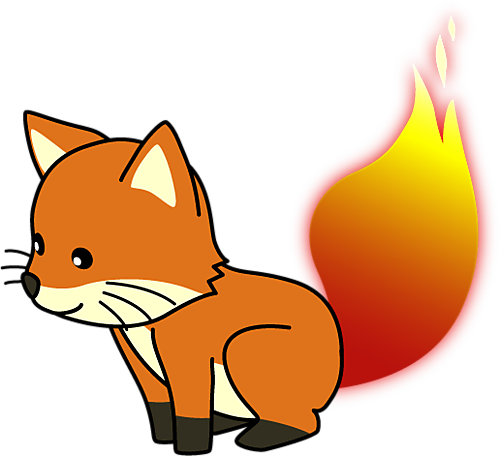 FELÍZ
SORRO
SOPA
¡ Muy Bien !
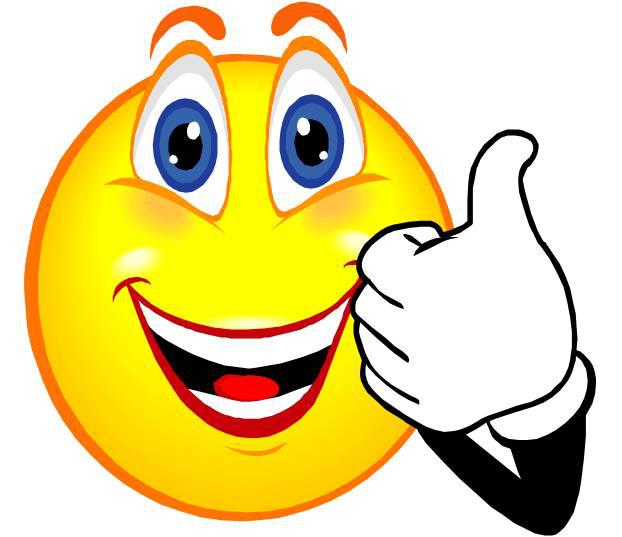 ¡ Perdiste !
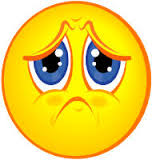 ¿CUÁL DE ESTAS PALABRAS ESTÁ BIEN ESCRITA?
HETERÓJENEO
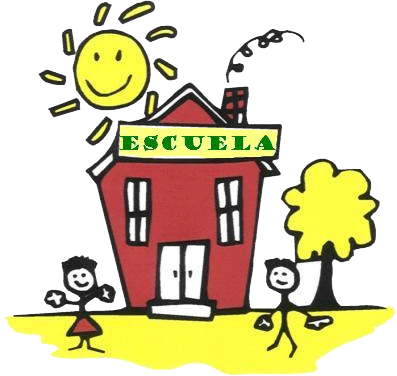 HANTIHIJIENICO
COLEGIO
RELIJIOSO
¡ Muy Bien !
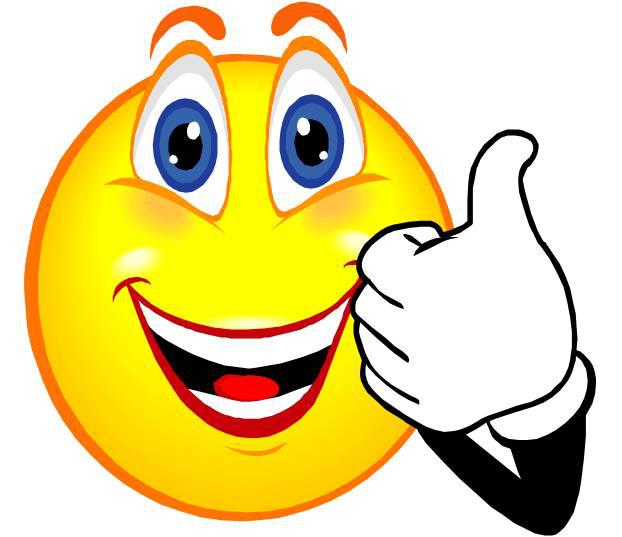 ¡ Perdiste !
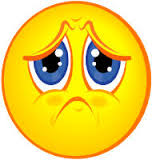 ¿CUÁL DE ESTAS PALABRAS ES GRAVE?
ÁBACO
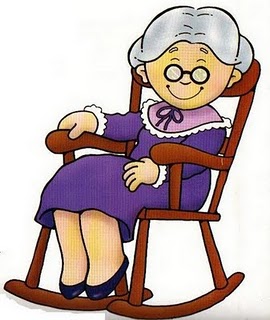 DÉCADA
ABUELA
AÉREO
¡ Muy Bien !
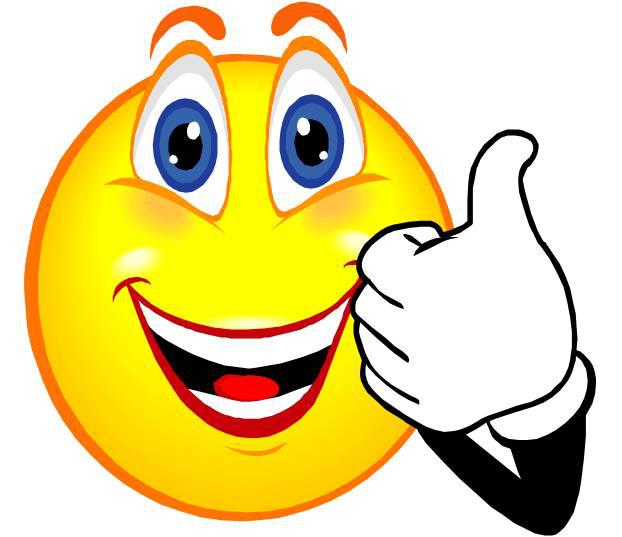 ¡ Perdiste !
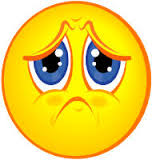 ¿CUÁL DE ESTAS PALABRAS ES SINÓNIMO DE DANZA?
BORRACHO
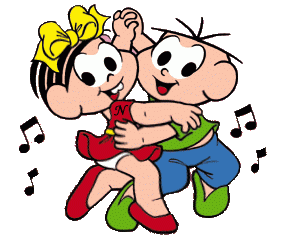 PÁJARO
PELO
BAILE
¡ Muy Bien !
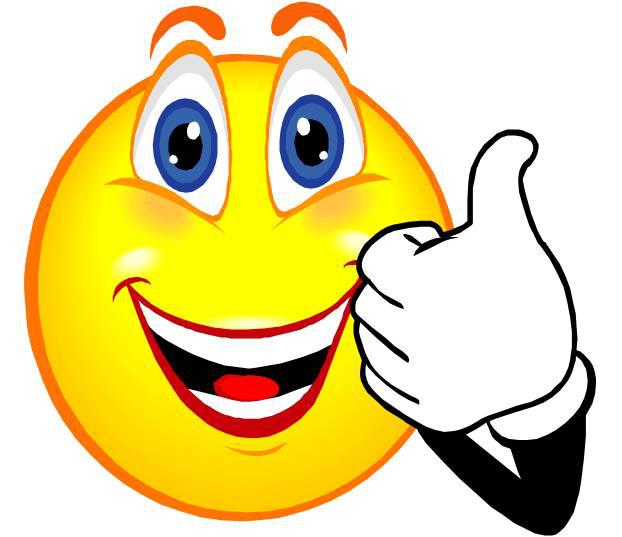 ¡ Perdiste !
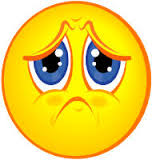 ¿CUÁL PALABRA ES EL ANTÓNIMO DE CORAJE?
COMPASIVO
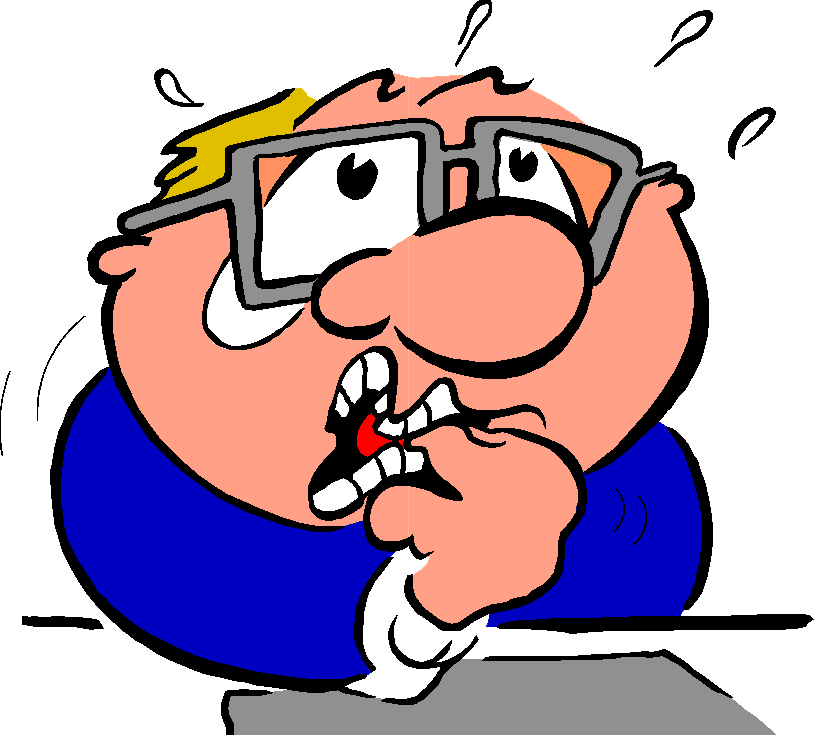 MIEDO
CRUEL
TÍMIDO
¡ Muy Bien !
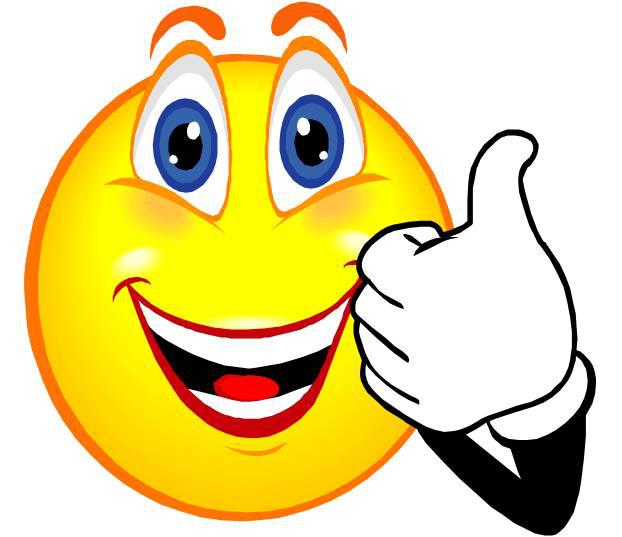 ¡ Perdiste !
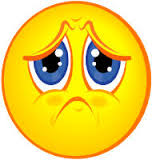 ¡MUY BIEN!LO HAS CONSEGUIDO